НАШИ МАМОЧКИ
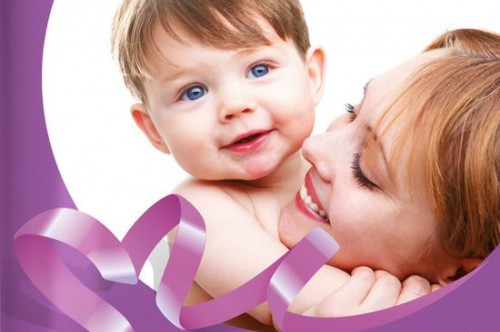 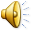 Презентация для семейного клуба «Круглая планета» в честь Дня Матери
Составила Н.И.Селезнёва  - воспитатель  группы № 9 «Смешарики»
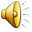 ЛЮБИМЫЕ
ДОРОГИЕ
РОДНЫЕ
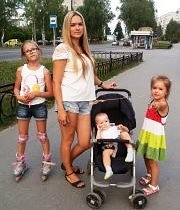 МОДНЫЕ
ЕДИНСТВЕННЫЕ
ШИКАРНЫЕ
ЗАБОТЛИВЫЕ
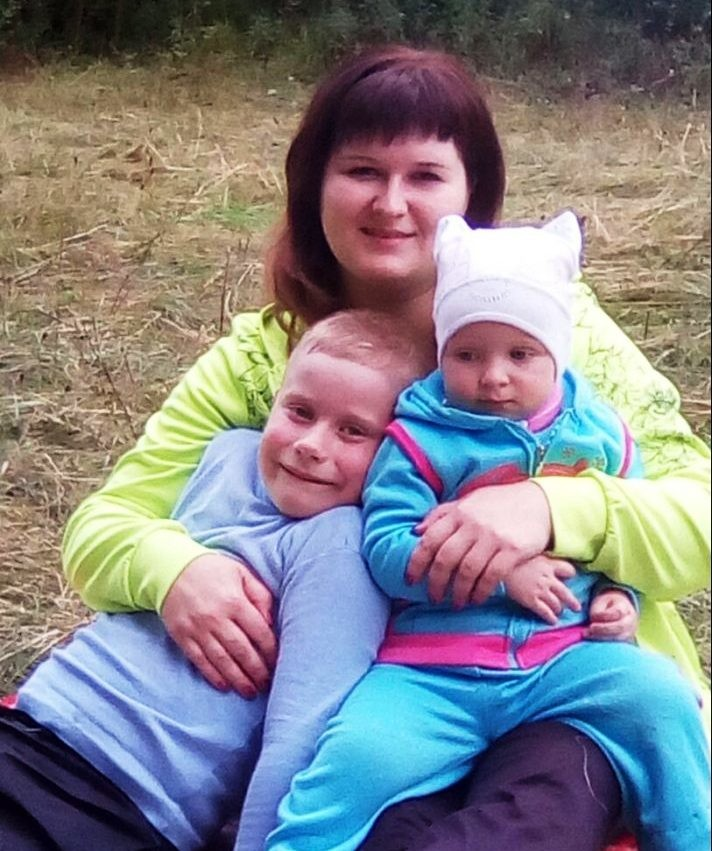 ВОСХИТИТЕЛЬНЫЕ
НЕПОВТОРИМЫЕ
ЛУЧЕЗАРНЫЕ
ЗАМЕЧАТЕЛЬНЫЕ
ИДЕАЛЬНЫЕ
ВЕСЁЛЫЕ
ВЕЛИКОЛЕПНЫЕ
ВОЛШЕБНЫЕ
ДРАГОЦЕННЫЕ
ГАРМОНИЧЫЕ
УДИВИТЕЛЬНЫЕ
ЧУДЕСНЫЕ
УЛЫБЧИВЫЕ
НЕЖНЫЕ
КЛАССНЫЕ
ЖЕНСТВЕННЫЕ
ХРАБРЫЕ
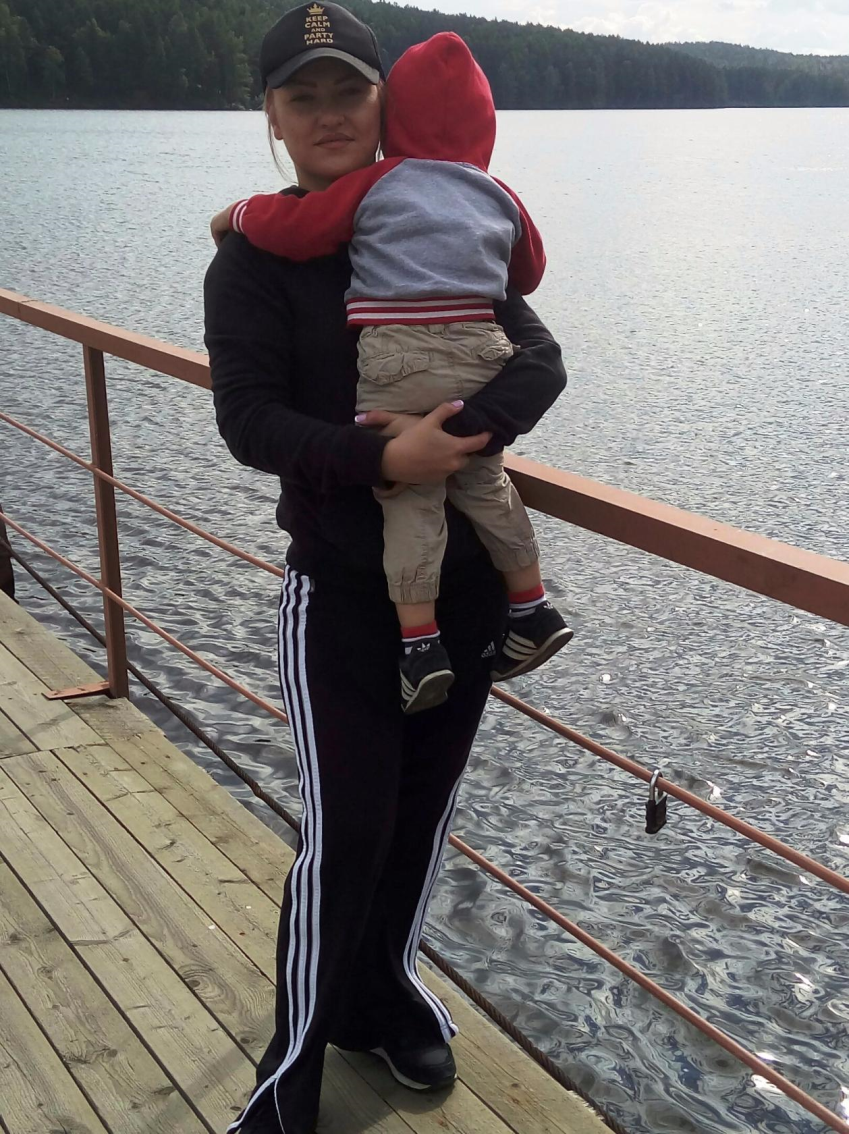 КРАСИВЫЕ
ПЛЕНИТЕЛЬНЫЕ
СПОРТИВНЫЕ
ГРАЦИОЗНЫЕ
СЕРДЕЧНЫЕ
ТАИНСТВЕННЫЕ
ФАНТАСТИЧЕСКИЕ
МОЛОДЫЕ
ХЛОПОТЛИВЫЕ
СЧАСТЛИВЫЕ
ЭФФЕКТНЫЕ
ПРАЗДНИЧНЫЕ
МИЛЫЕ
НЕЗАБЫВАЕМЫЕ
ЛЮБЯЩИЕ
МЫ ВАС ЛЮБЫМ ВЫ САМЫЕ ЛУЧШИЕ
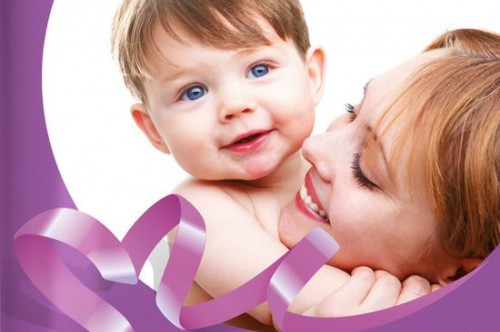